《跟隨他的腳蹤行》12月2日課程
總複習
課程內容：
耶穌基督三年半事工分段圖：4個逾越節
一起複習：耶穌的腳蹤
一點討論：凡事歡歡喜喜地…….
複習一：四福音的特殊地位：  承先啟後
1、承前：整本舊約的重點都是為了預言基督
2、福音書：“道成肉身的基督” （不是傳記）
3、啟後：歷史和書信的重點是都是教會的建造
                                                               基督的身體
神旨意的中心：基督和祂的教會
複習二：讀福音書的“竅門”：
邀請基督與我們一起走過他走過的地方
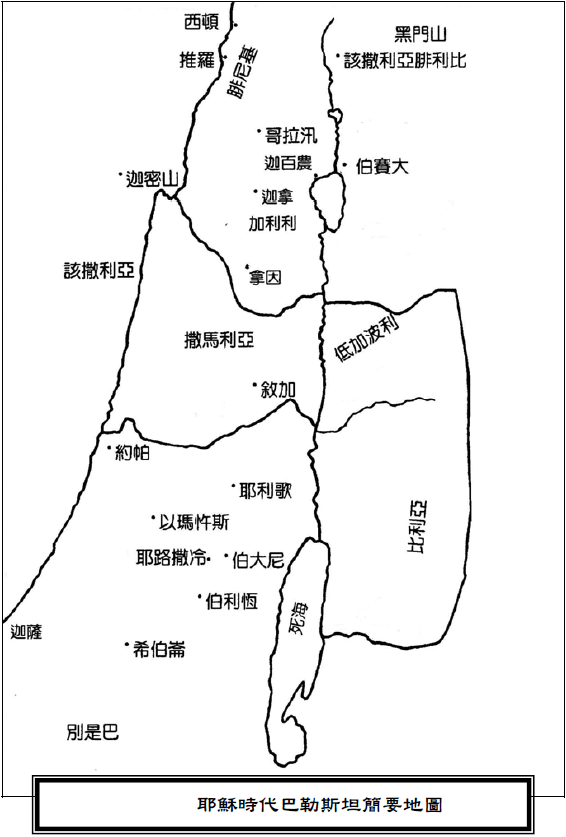 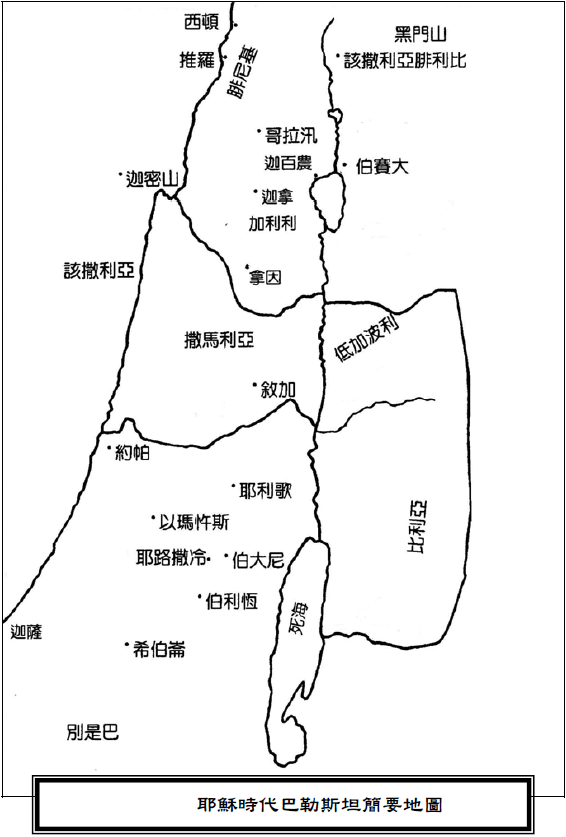 拿撒勒

伯利恒

耶路撒冷

伯利恒

埃及

拿撒勒

耶路撒冷

拿撒勒
拿撒勒
去埃及
耶穌出生、童年—30歲
複習三：耶穌基督三年半事工分段圖 (加了Dr. Scroggie)
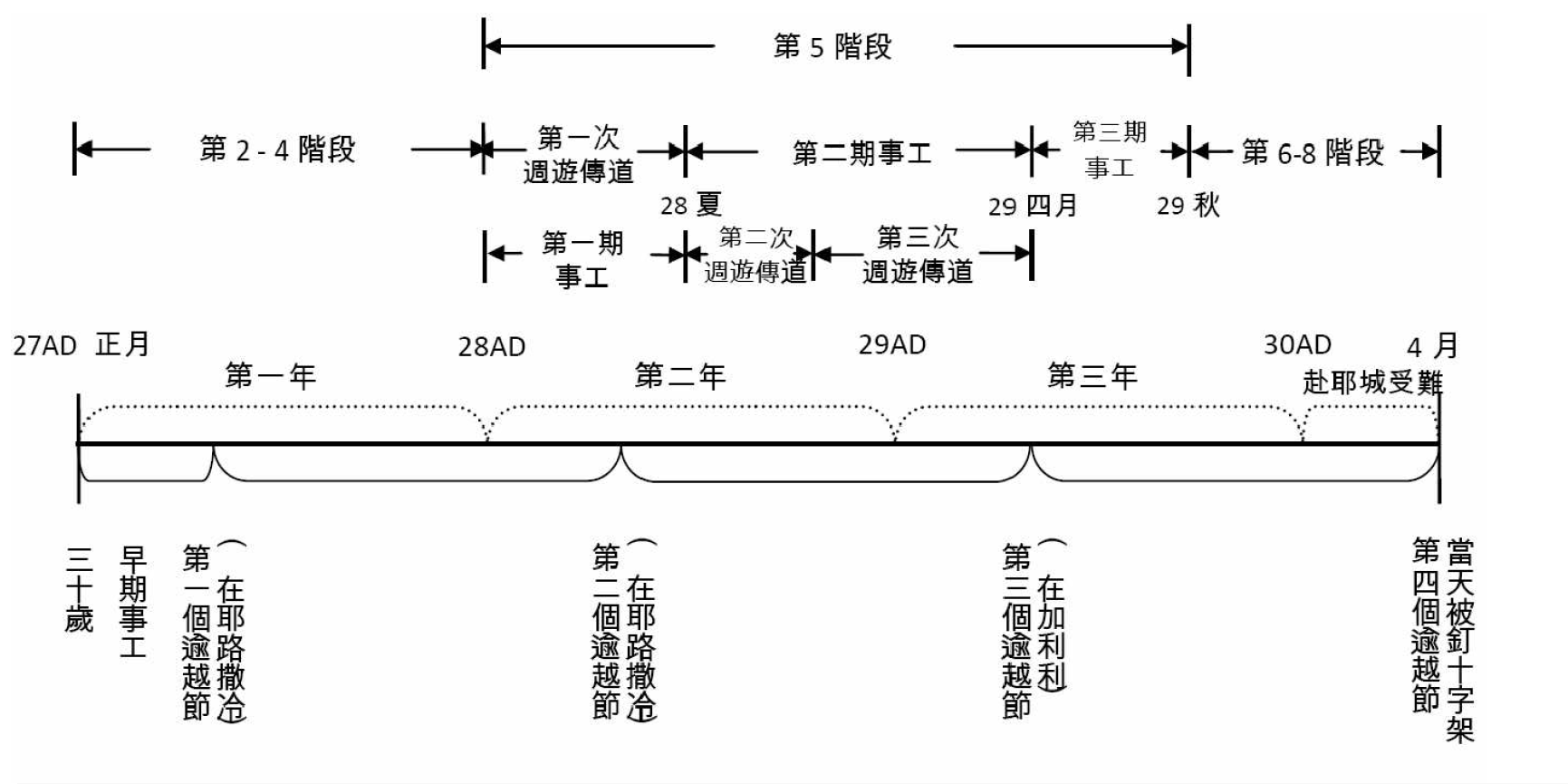 5個月
約2:13
約5:1
約6:4
約11:55
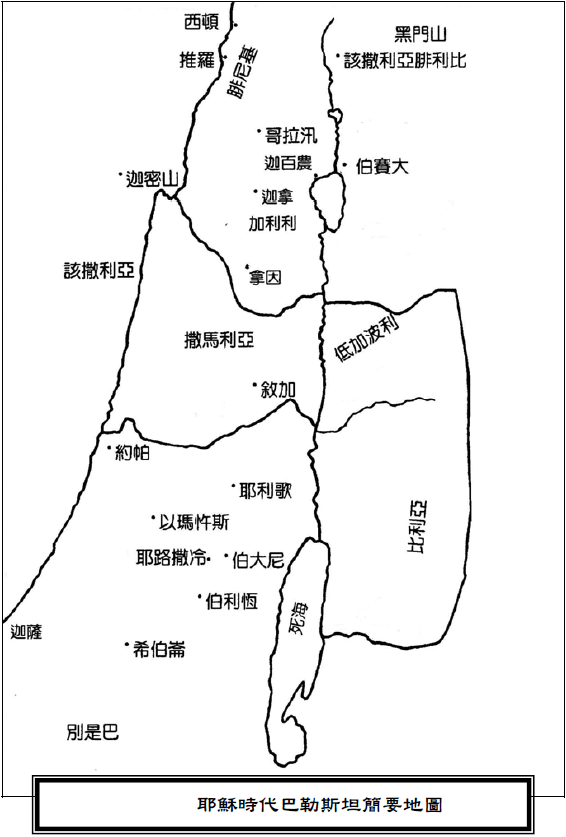 拿撒勒

約旦河東的伯大尼
猶大曠野

約旦河東的伯大尼
約旦河附近

加利利

迦拿

迦百農
拿撒勒
約旦河東的伯大尼
去埃及
耶穌基督的早期事工
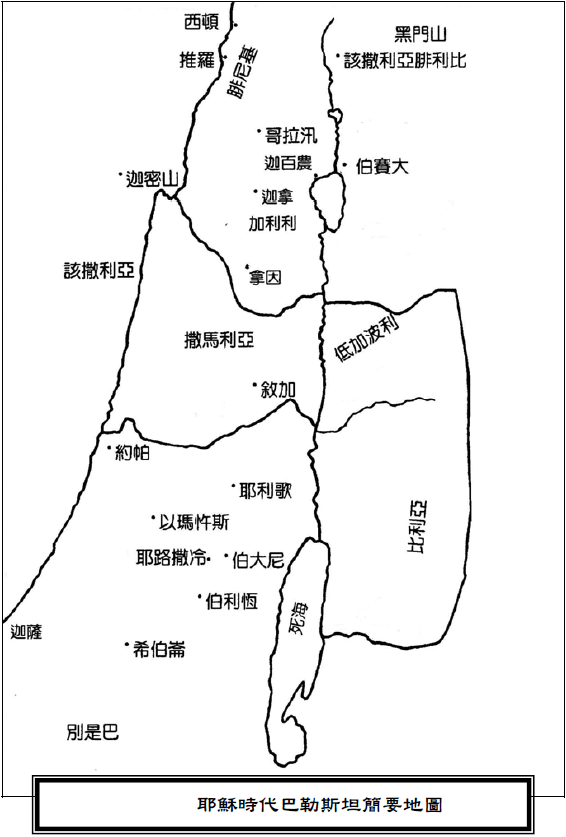 加利利(迦百農)
耶路撒冷
猶太地
敘加
加利利
迦拿
拿撒勒
 迦百農
加利利海邊
迦百農
加利利
迦百農
拿撒勒
約旦河東的伯大尼
第一個逾越節到第二個逾越節
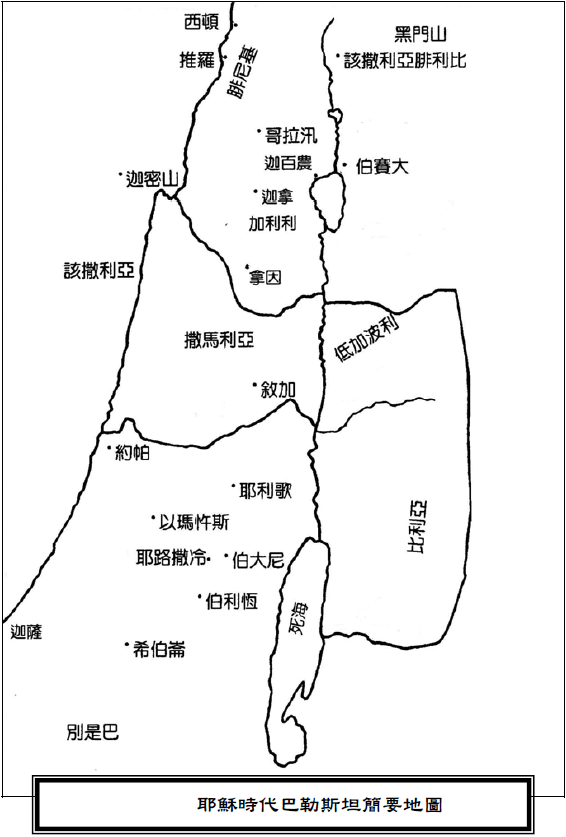 加利利(迦百農)
耶路撒冷
回加利利的路上
迦百農.1
迦百農.2
迦百農.3
迦百農.4
迦百農.5
迦百農.6
迦百農.7
拿撒勒
約旦河東的伯大尼
第一次加利利遊行傳道
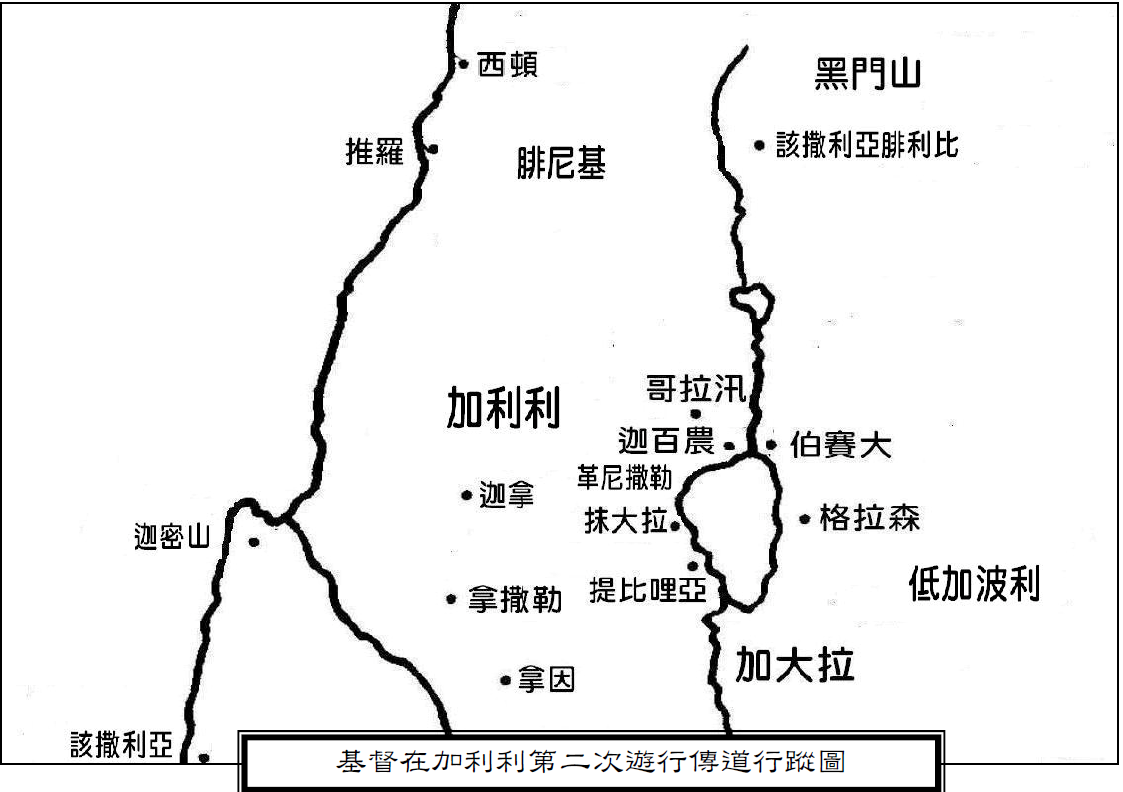 迦百農
拿因
加利利一帶
迦百農海邊
加利利海上
 格拉森
迦百農
拿撒勒
第二次加利利遊行傳道
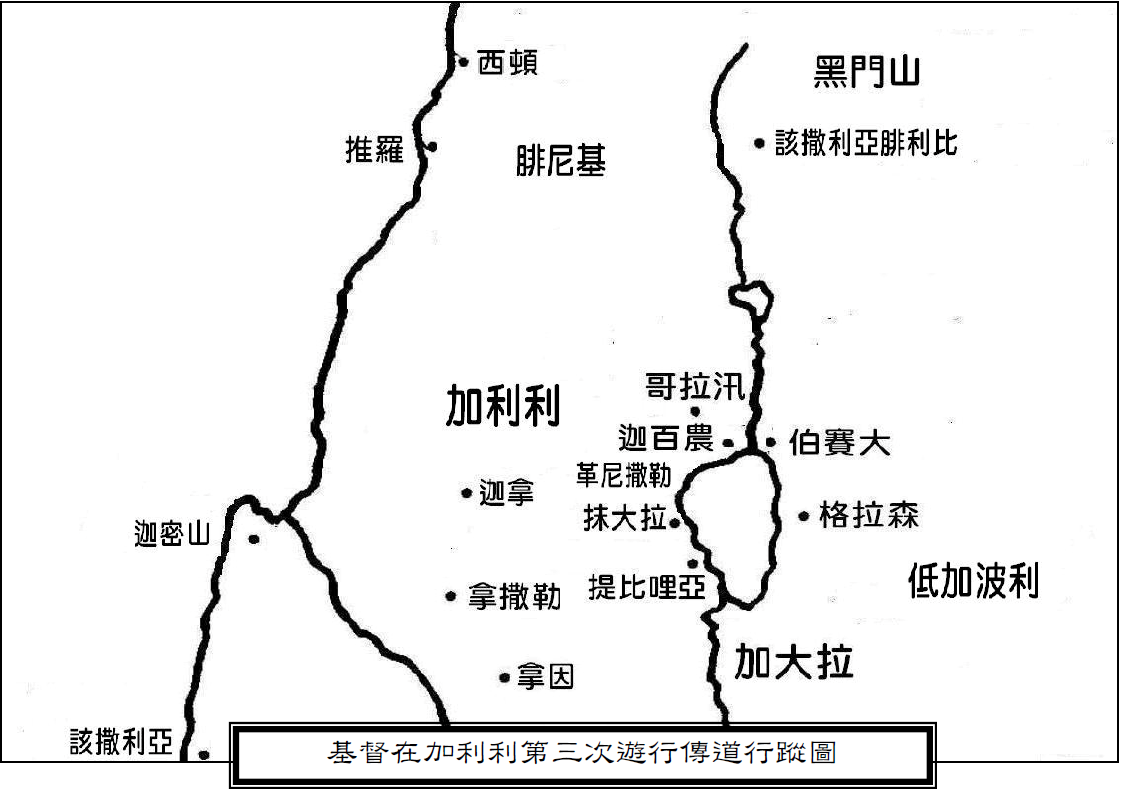 拿撒勒
迦百農
加利利各城
伯賽大
加利利海
 迦百農
革尼撒勒
迦百農
加利利事工第三期：
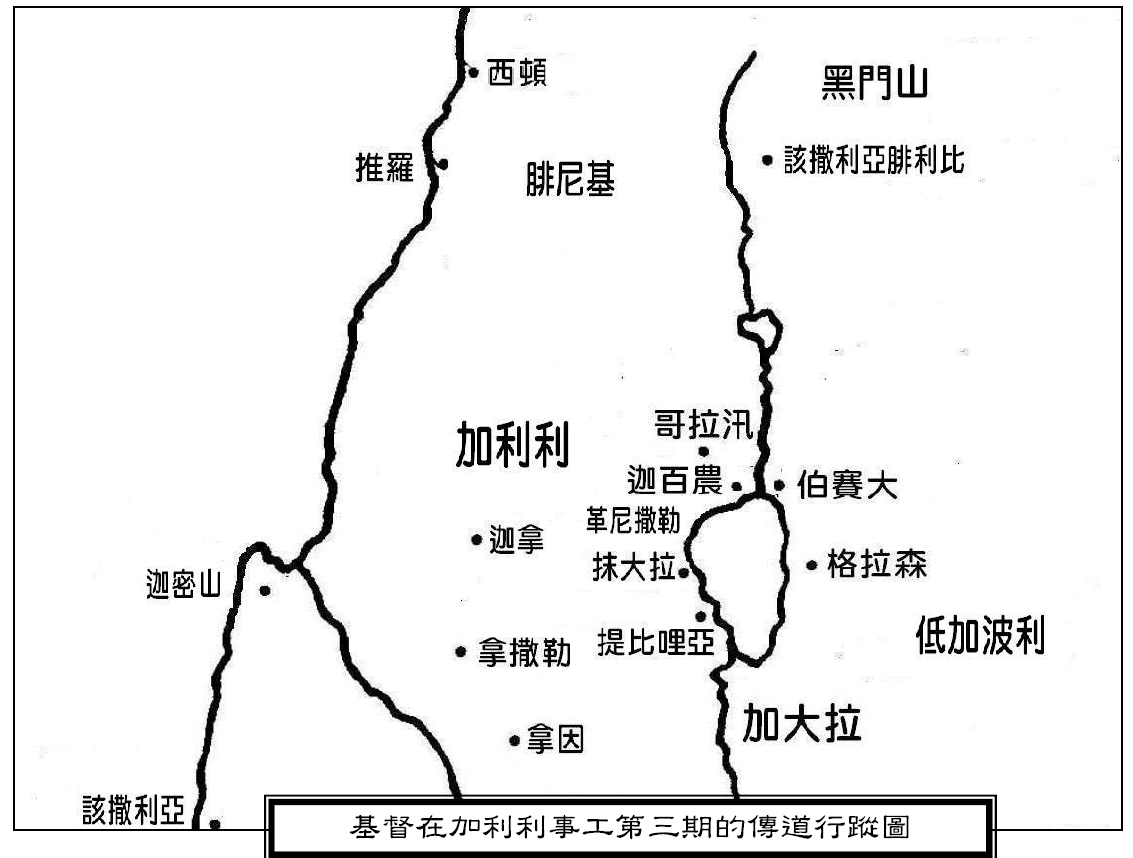 迦百農
推羅西頓
低加波利
加利利海邊
進馬加丹（抹大拉）
加利利北岸
 伯賽大
該撒利亞腓立比
黑門山
加利利
迦百農
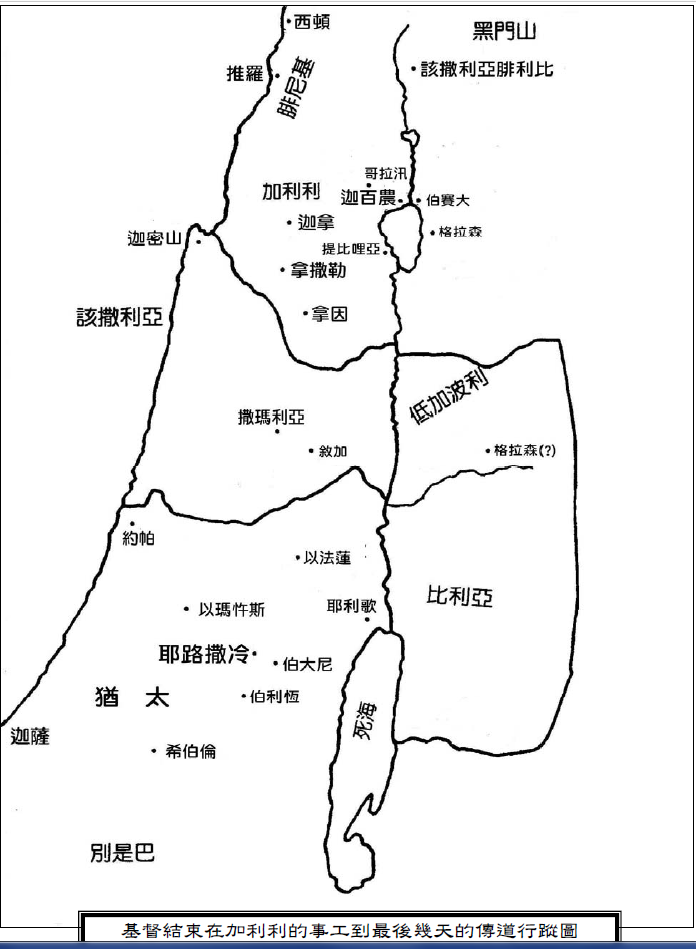 迦百農
拿撒勒
耶路撒冷
加利利
撒瑪利亞
伯大尼(#1)
 耶路撒冷
河東比利亞
伯大尼(#2)
以法蓮
撒瑪利亞、加利利邊界
耶利哥
伯大尼(#3)
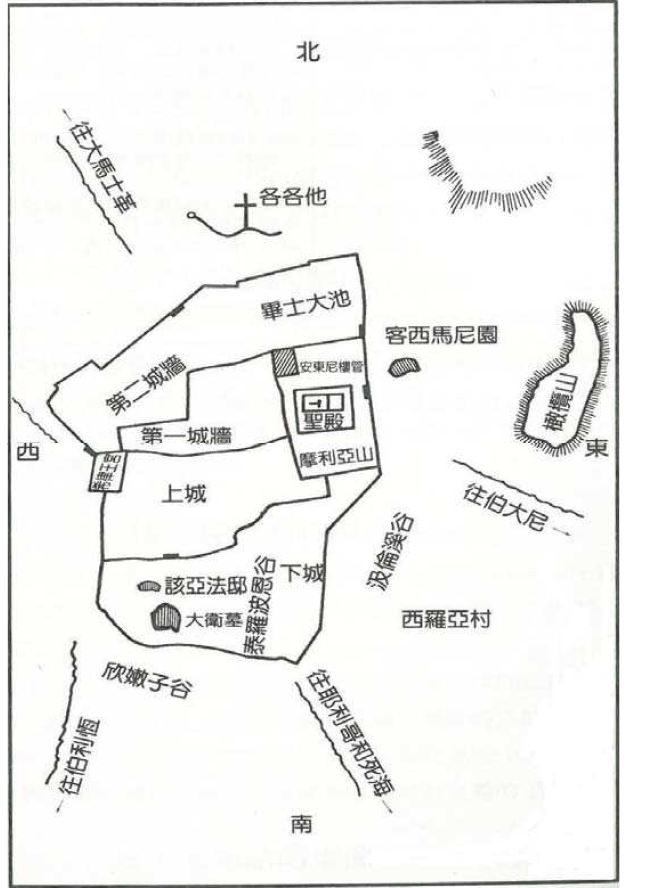 受難周複習
主日
-伯大尼
橄欖山
耶路撒冷
伯大尼
 禮拜一
耶路撒冷
橄欖山
禮拜二
耶路撒冷
橄欖山
禮拜三(無）
禮拜四
耶路撒冷(馬可樓)
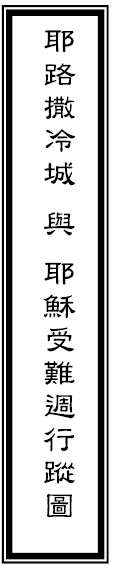 基督的復活與升天
1. 各各他墳墓旁
2.從墳墓回城路上
3.耶路撒冷城內
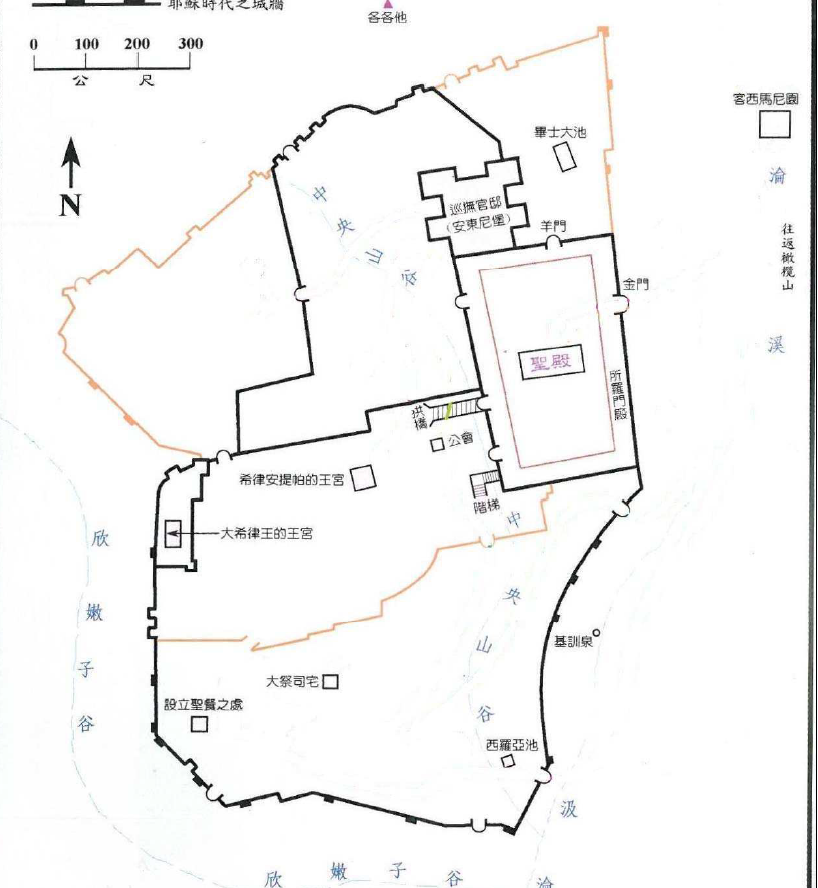 1
2
3
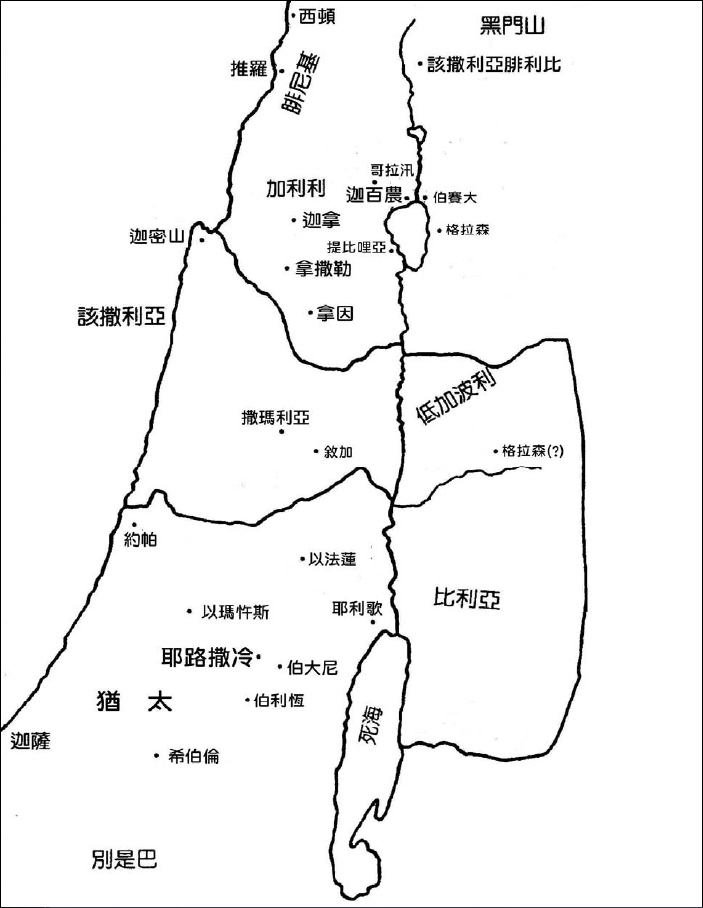 基督的復活與升天
1. 各各他墳墓旁
2.從墳墓回城路上
3.耶路撒冷城內
4. 去以馬忤斯路上
5.耶路撒冷城內
6.耶路撒冷城內
7.提比哩亞海
8.不詳
9.不詳
10.加利利所約定的山
11. 升天-橄欖山
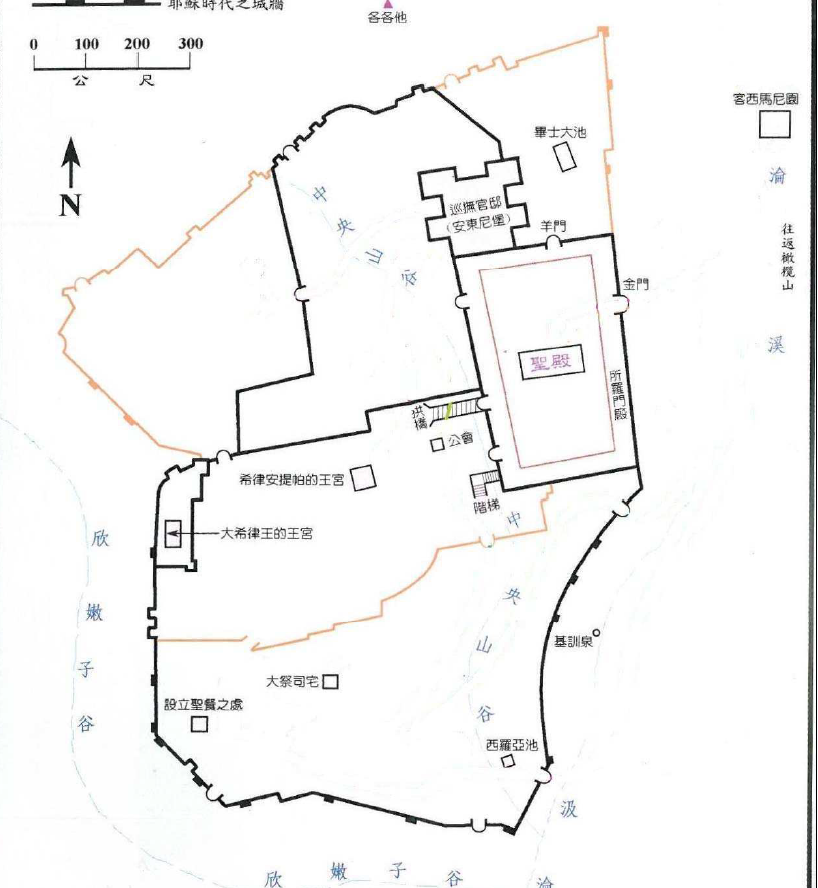 1
10
2
8
9
7
4
3
11
5
6
人全然的敗壞：認罪悔改是一種能力
上帝主動施恩：主動事奉是一種能力